Example: Role-based CX Competency Model
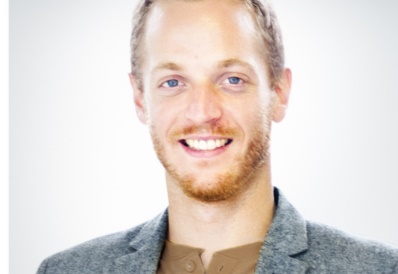 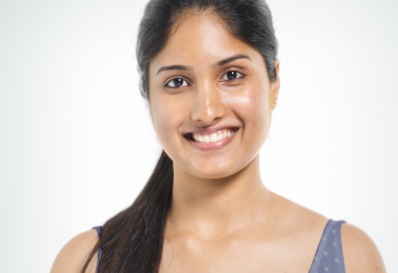 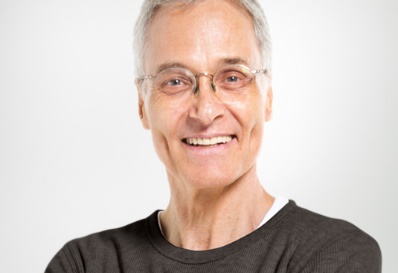 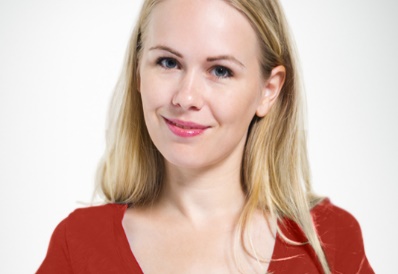 Template: Role-based CX Competency Model